re shen: divide 16 words into 4 groups based on 4 categories.
http://www.classtools.net/connect/201509_26cHgc
头   蛇   个
只   我  三   四
鱼   猫   她   狗
条   你   他   二
Zhong guo
China
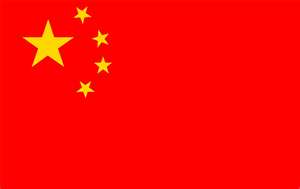 中国
人
Chinese
people
mei guo
America
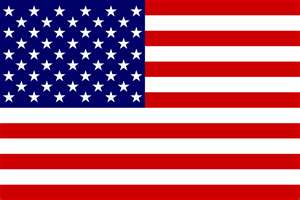 美国
人
American
ying guo
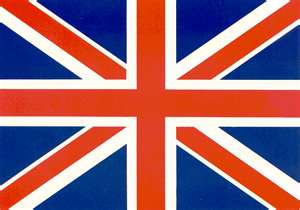 Britan
英国
人
British
de guo
Germany
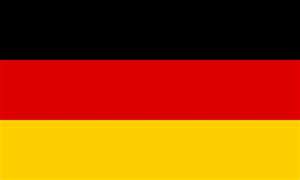 德国
人
German
people
fa guo
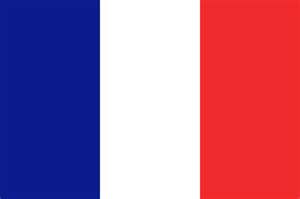 France
法国
人
French
people
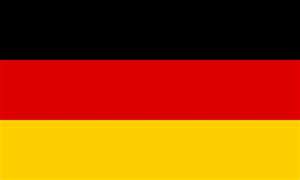 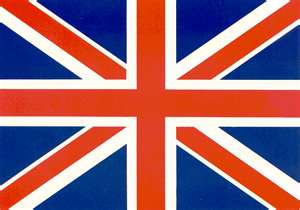 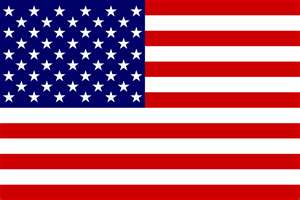 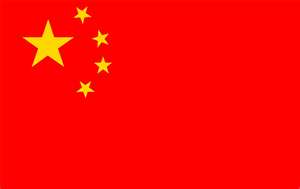 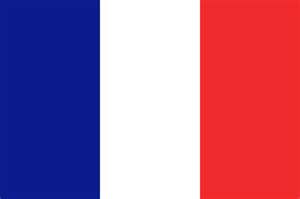 http://www.purposegames.com/game/da89f8081f
Oral QUIZ: You will be called to say the following sentences. You can change the country to any country.
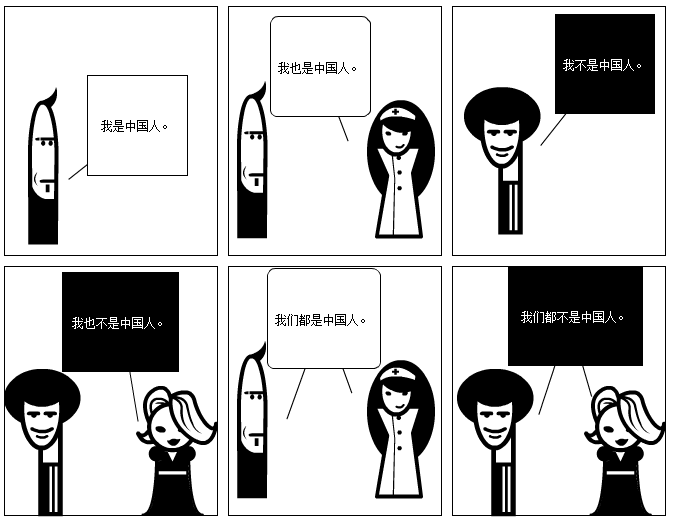 我是中国人。
我也是中国人。
我不是中国人。
我也不是中国人。
我们都是中国人。
我们都不是中国人。
小小：你好。我叫_______。你叫什么名字？

大大：你好。我叫_______, 我是_______，我_______岁。

小小：我是_______ 。我_______岁。

大大：这是我_______, _______和_______ 。

小小：你们好。

大大的妈妈，爸爸和弟弟：你好，小小。你家有谁？

小小：我家有我，_______ 和 _______ 。

大大：我爸爸和妈妈都是_______ ，他们都在_______工作。

小小：我爸爸也是_______ ，我妈妈是_______ 。

大大：这是你的_______吗？

小小：是，这是我的_______ 。

大大：你的狗很_______ 。

小小：你有狗吗？

大大：我_______狗，我有_______,。一只猫很_______ ，
一只猫很_______ 。
Name:
Date:
小小
大大
美国人
十三
中国人
十四
妈妈
爸爸
弟弟
妈妈和爸爸
两个妹妹
老师
学校
老师
医生
狗
狗
可爱
没有
两只猫
大
小
木木：你好。我叫_______。你叫什么名字？

山山：你好。我叫_______, 我是_______，我_______岁。

木木：我是_______ 。我_______岁。

山山：这是我_______, _______和_______ 。

木木：你们好。

山山的妈妈，爸爸和弟弟：你好，小小。你家有谁？

木木：我家有我，_______ 和 _______ 。

山山：我爸爸和妈妈都是_______ ，他们都在_______工作。

木木：我爸爸也是_______ ，我妈妈是_______ 。

山山：这是你的_______吗？

木木：是，这是我的_______ 。

山山：你的猫很_______ 。

木木：你有猫吗？

山山：我_______猫，我有_______,。一只狗很_______ ，
一只狗很_______ 。
Name:
Date:
木木
山山
德国人
十六
法国人
十五
妈妈
爸爸
哥哥
妈妈和爸爸
两个姐姐
警察
警察局
警察
工人
猫
猫
可爱
没有
两只狗
大
小
Task 2  QUIZLET instructions – Countries 1 each section is 20%    
Learn-Make sure you finish 100% 


Speller-Make sure you finish 100%







Scatter-The time needs to be within 35 seconds.


Test- Create New Test after you change the settings to:
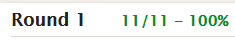 10/10
This number has to be 100
This number doesn’t matter.
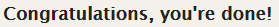 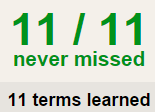 10/10
The comment doesn’t matter.
10
This number has to be 12
This number has to be less than 40
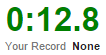 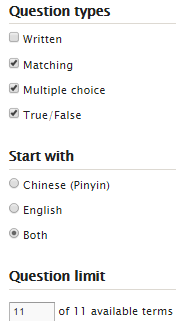 10 of 10
http://www.classtools.net/connect/201510_Xf4ife
Ri ben
Han guo
Japan
South Korea
日本
韩国
Mo xi ge
Jia na da
Mexico
Canada
加拿大
墨西哥
Yin du
Ao da li ya
India
Australia
澳大利亚
印度
Answer
I am American.
Wo shi mei guo ren.
我是美国人。
Question
What nationality are you?
Ni shi na guo ren?
你是哪国人？
which
Asking if someone is of a certain nationality
Are you American?
You are American + ma?
你是美国人吗？
No，I am not American.
Yes, I am American.
Bu shi, wo bu shi mei guo ren.
shi, wo shi mei guo ren.
是，我是美国人。
不是，我不是美国人。
Hints for your work sheet.
叫：to call/to be called, whatever goes after it is someone’s name.

不:not/no. 不是：am/is/are not 不叫：someone’s name is not…

很：very, whatever goes after it usually is an adjective.

什么:what

国：country
Answer the questions in Characters.
Name:
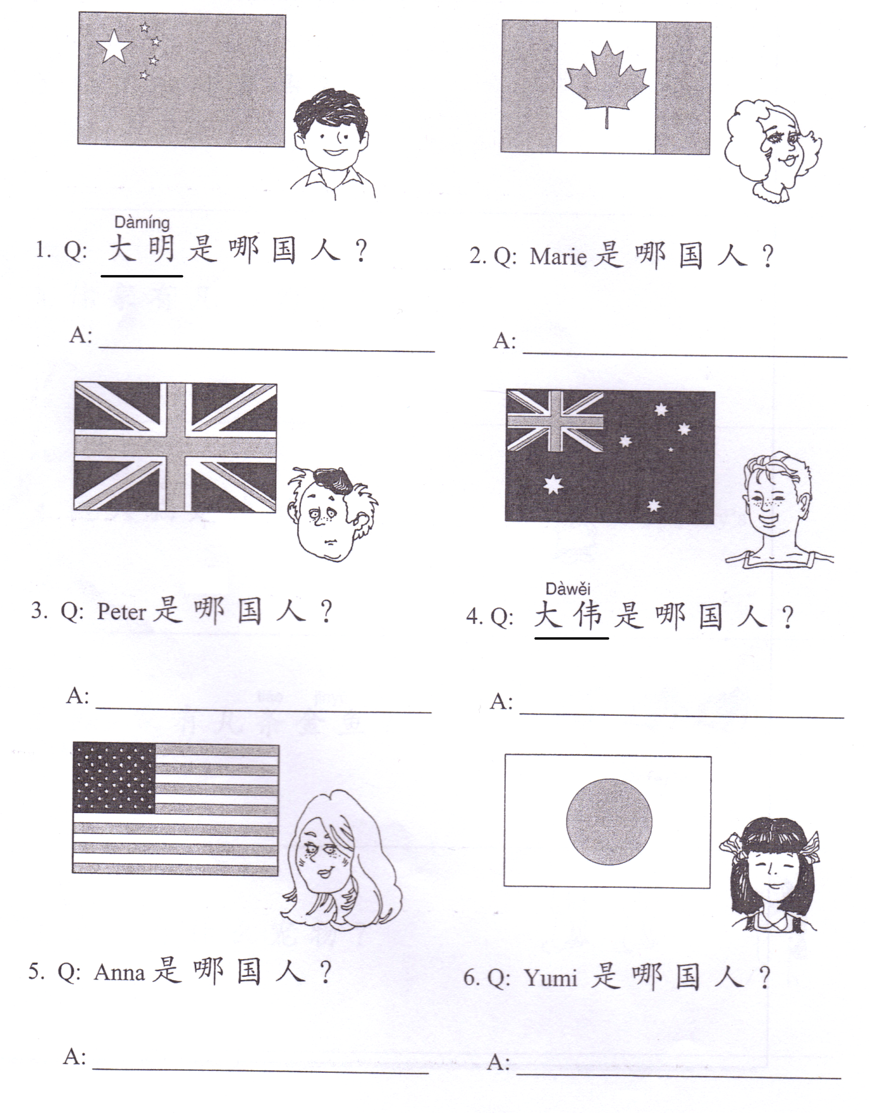 他是中国人。
10/01 Level 1 To do list:
Answer the questions.





Finish QUIZLET countries 1 & countries 2 (learn, speller, test, scatter)

You can sign up an Ipad from Ms. Feng when you finish task 1.

3.  Worksheet (use last slide on your hand out as your reference)
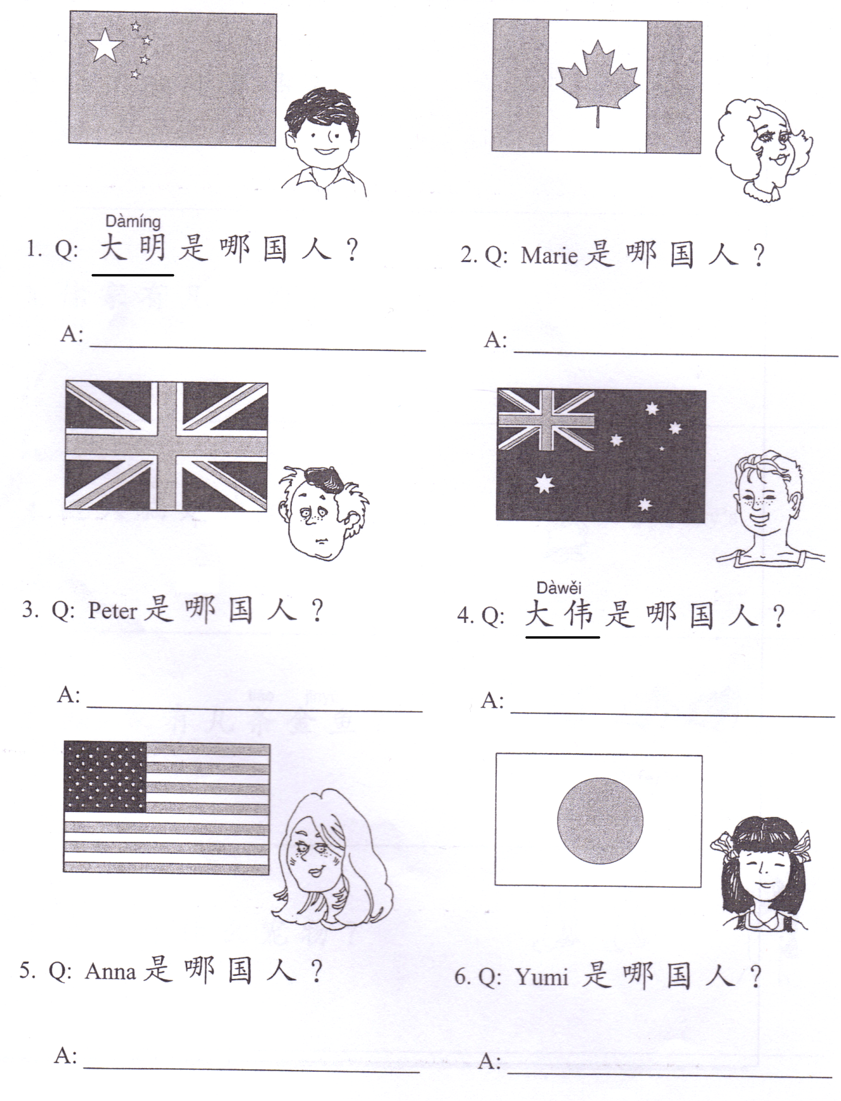 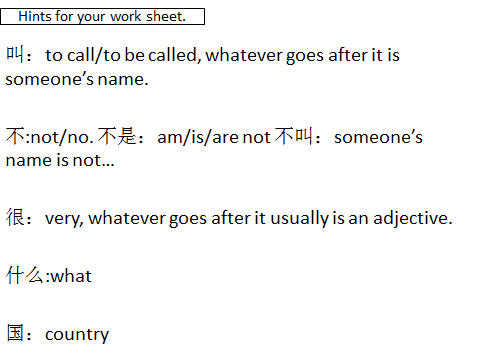 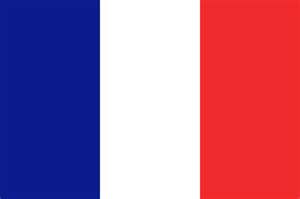 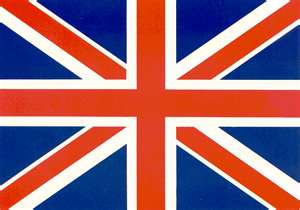 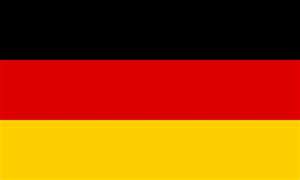 人
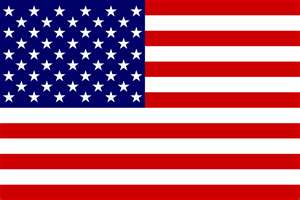 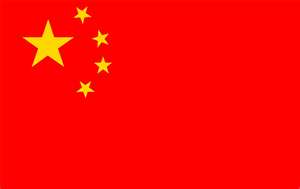 美国人
中国人
法国人
德国人
英国人